Energy in Action: Create an Energy Converting Device
Energy Transfer using the Engineering Design Process
Essential Questions
What does an engineer do?

What is the Engineering Design Process?

How can the engineering process be used to design a device that converts energy?
Always, Sometimes, or Never True
Read each statement and decide on one of the following:
Always True
Sometimes True
Never True

Think about the reasons for your selection.
The total amount of energy in the world changes.
ALWAYS		                      SOMETIMES		               NEVER
[Speaker Notes: Never]
An energy transformation is the change of energy from one form to another.
ALWAYS		        	        SOMETIMES		          NEVER
Heat is a byproduct of energy changing from one form to another.
ALWAYS		        SOMETIMES		     NEVER
If you place a spoon in a pot of boiling water, the end not touching the water gets very hot.
ALWAYS		                    SOMETIMES		     	           NEVER
Go to menti.com        Put in Code:
Write words that answer this question: 

"What does an engineer do?"
[Speaker Notes: You can add the QR code for the Mentimeter to this slide if you want them to scan to get to the site.]
Materials:
Tissue box
Paper towel tube
Pencils
Rubber bands
Tape
Scissors
[Speaker Notes: These are the only materials students may use. This helps set  the parameters for the project.]
The Problem:
How can you convert energy from one form to another using  simple materials ?
Procedures
Brainstorm and draw a picture of your device.  
You may use paper pencil or Auto draw to design your device. 
Make a list of the materials, and the quantity needed.
You can only use the materials provided.
Describe how your device will convert energy.
Create and Test
Gallery Walk
Display your design sheet with your device. 

During the Gallery Walk view and discuss the designs with your classmates and discuss how each device converts energy.
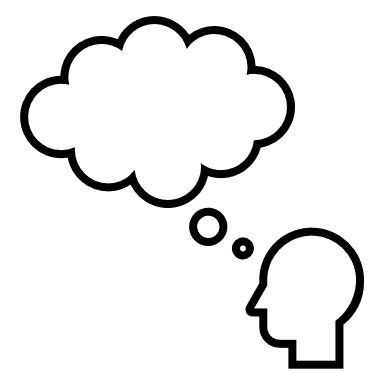 Think
Think about the process you followed when you were designing and creating your Energy Transfer Device.

Share with your elbow partner
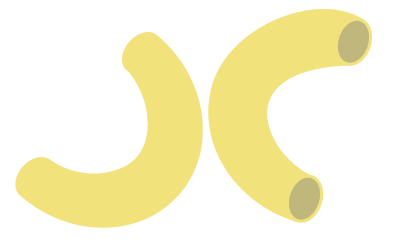 Engineering Design Process
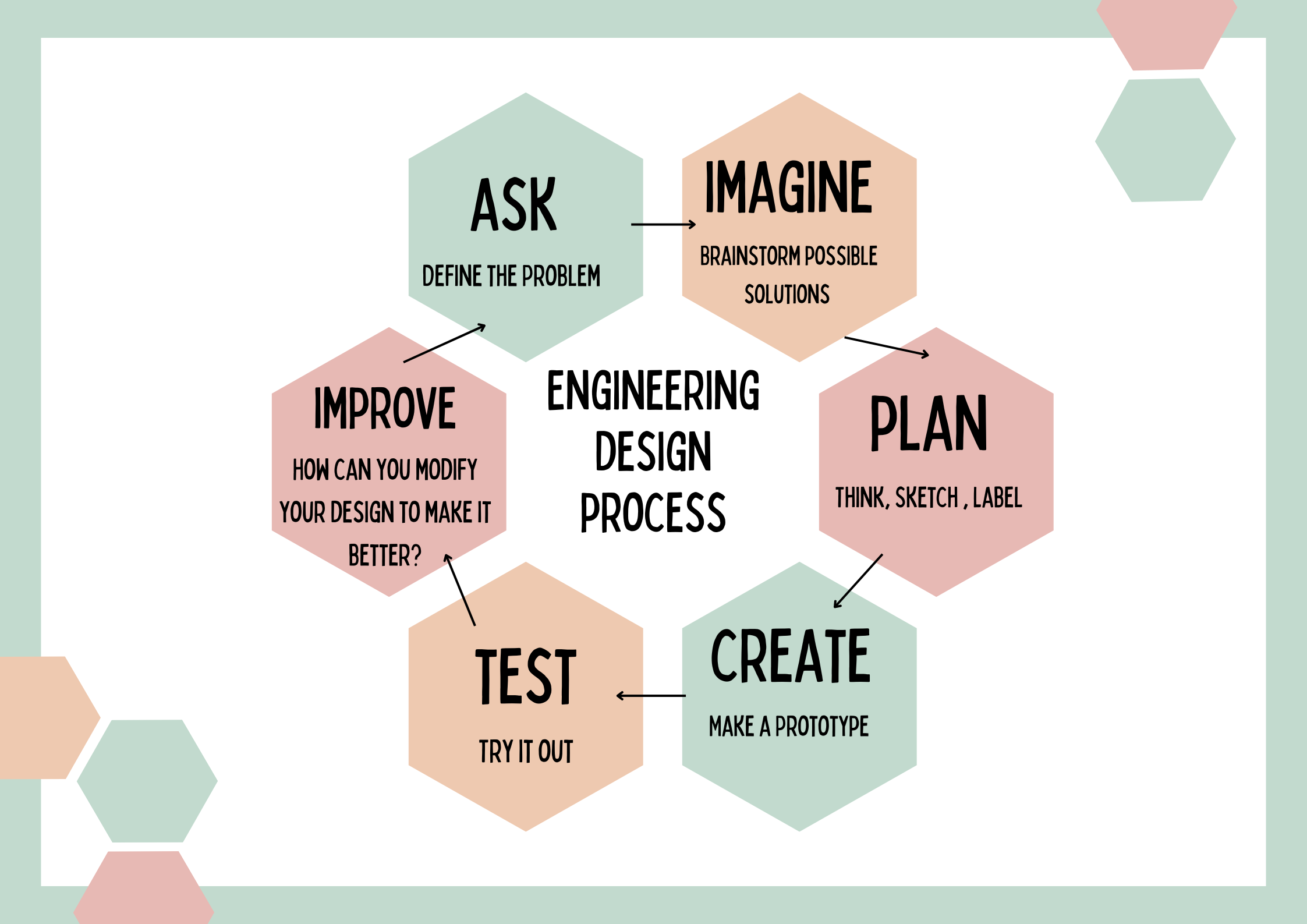 Vocabulary:
A series of steps that engineers use to find a solution to a problem
Engineering Design Process:

Constraint:

Criteria:
A limitation or restriction
Explicit goals that a project must achieve to be successful
The Engineering Process: Crash Course
[Speaker Notes: https://youtu.be/fxJWin195kU?si=MavrE9AkvQIdtRJA]
Writing a Two Minute Paper
Write for two minutes 
Compare what you did during the building of your device to the Engineering Design Process. 
What things were the same, different? Was the order different?
Did you skip a part…? 
What about the researching, testing, improving….?
Create Your Own Anchor Chart: Engineering Design Process
ASK
Imagine
Plan
Create
Test
Improve
Create an Instruction Sheet for Your Device
Requirements:
Step by step instructions for how to use the device
Explanation of how energy is transferred when operating 
Transition words
Clear and readable instructions
Some Transitional words:
First, second, third… 
After, before, during….
Finally, later, next, soon, then….
Under, over, near, besides, above…
Furthermore, in addition, besides, in fact…
Go to menti.com        Put in Code:
Write words that answer this question:

"What does an engineer do?"
[Speaker Notes: You can add the QR code for the Mentimeter to this slide if you want them to scan to get to the site.]
Which works best?
Read through both scenarios.
Choose the scenario you think will work the best.
Explain why the one you chose will work better than the other.